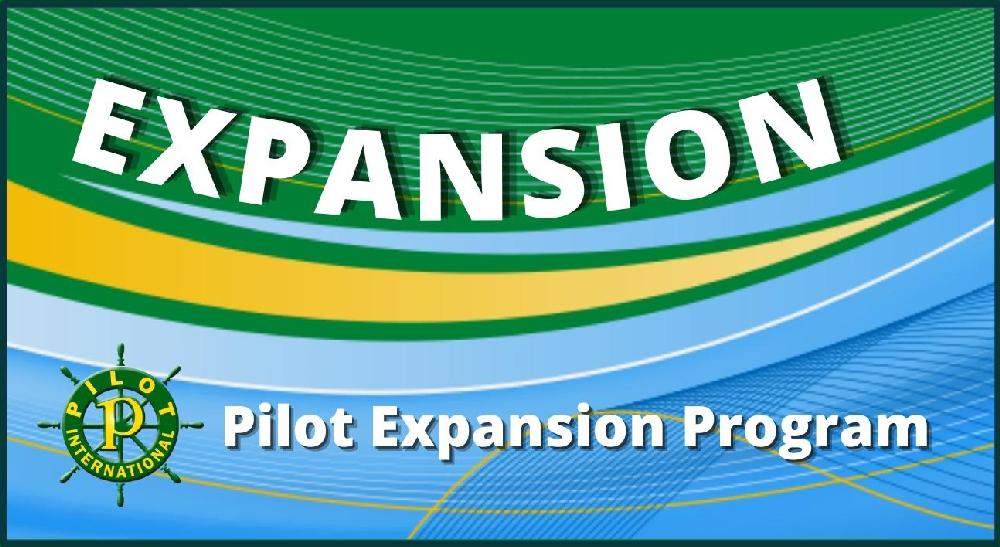 Questionnaire Results
[Speaker Notes: Come and join us for a Virtual walk-through Macon, Georgia.  We will visit many sites which are special to Pilot International as well as sites that are special to the city of Macon Georgia.  Join us on this walk to remember!!]
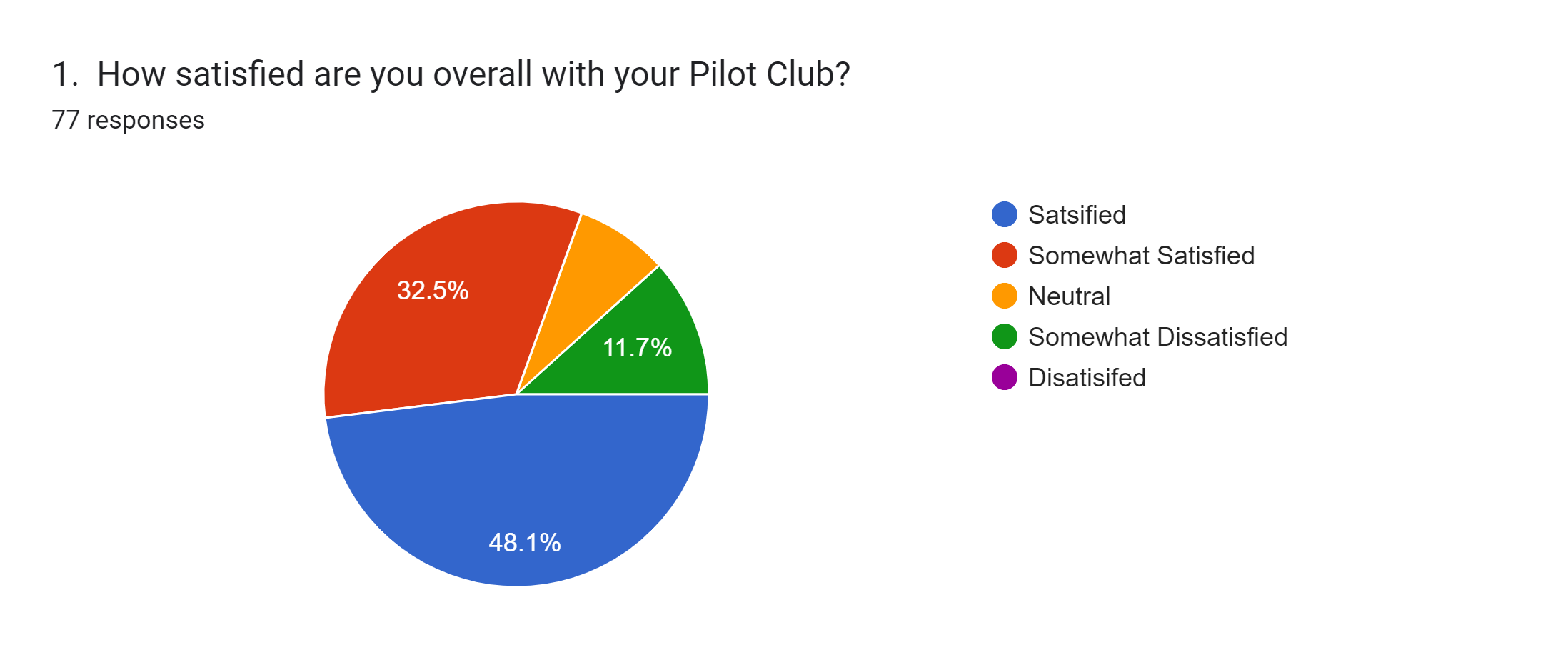 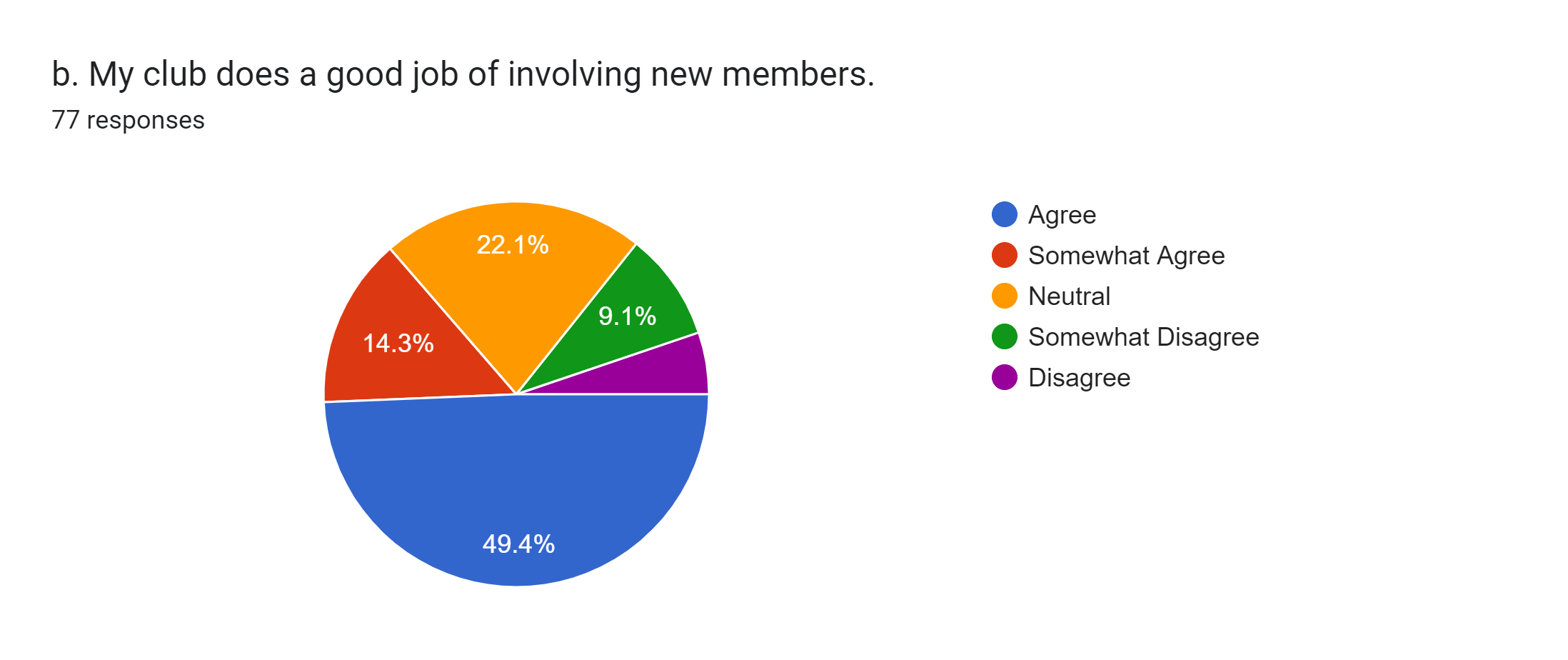 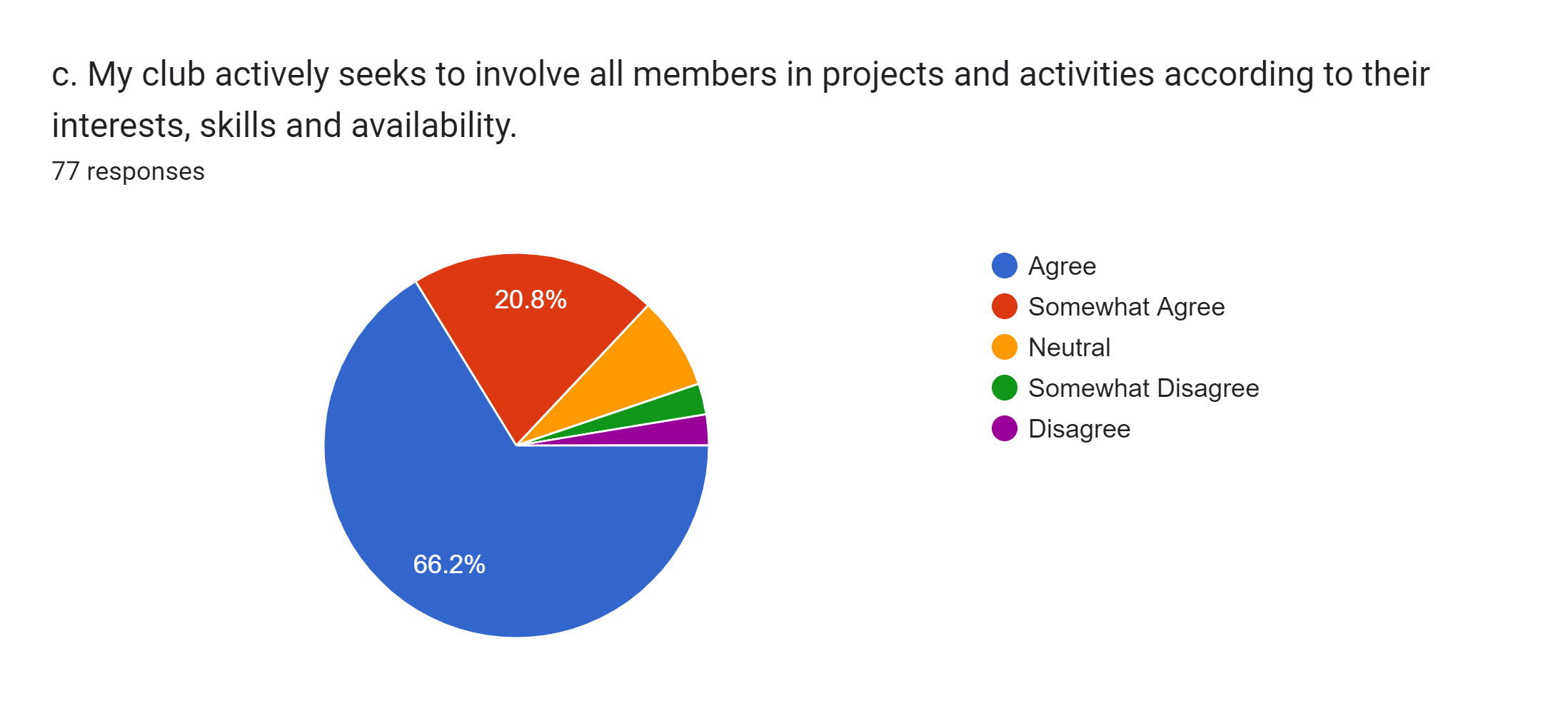 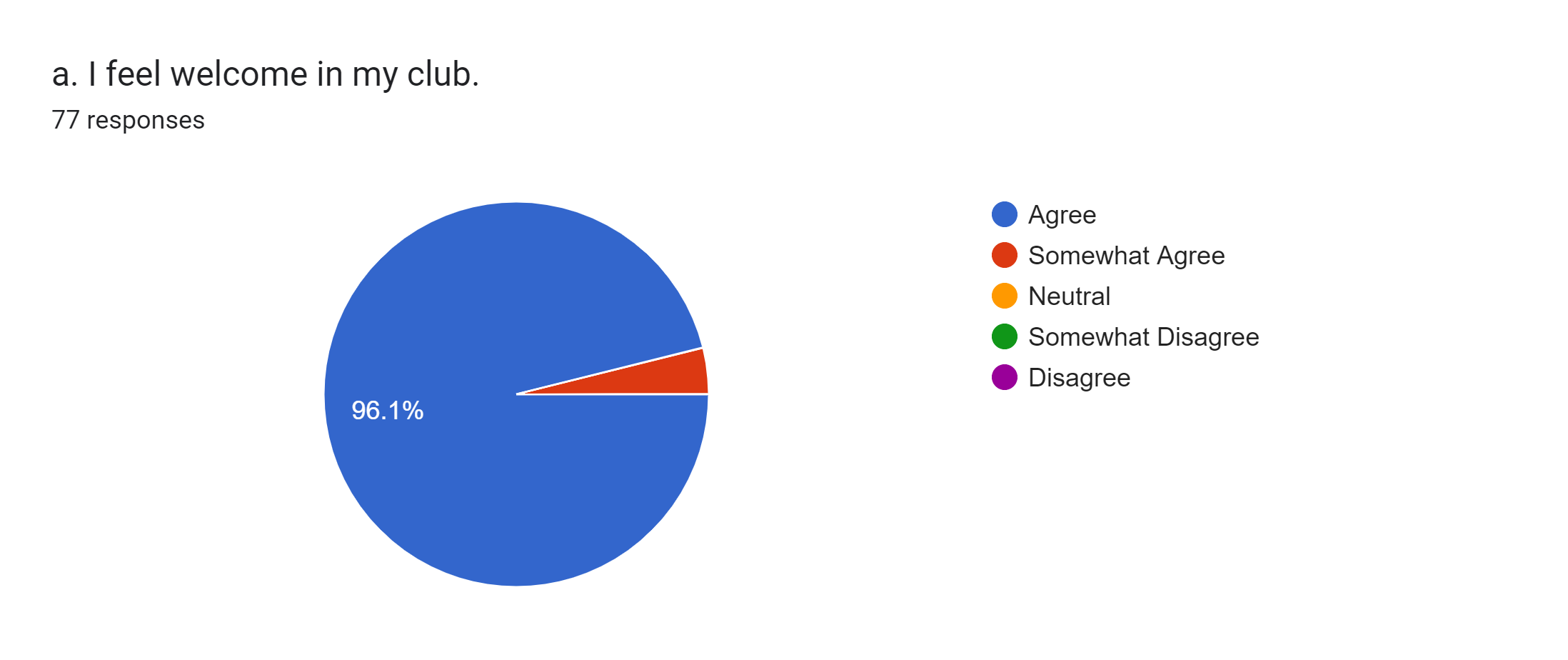 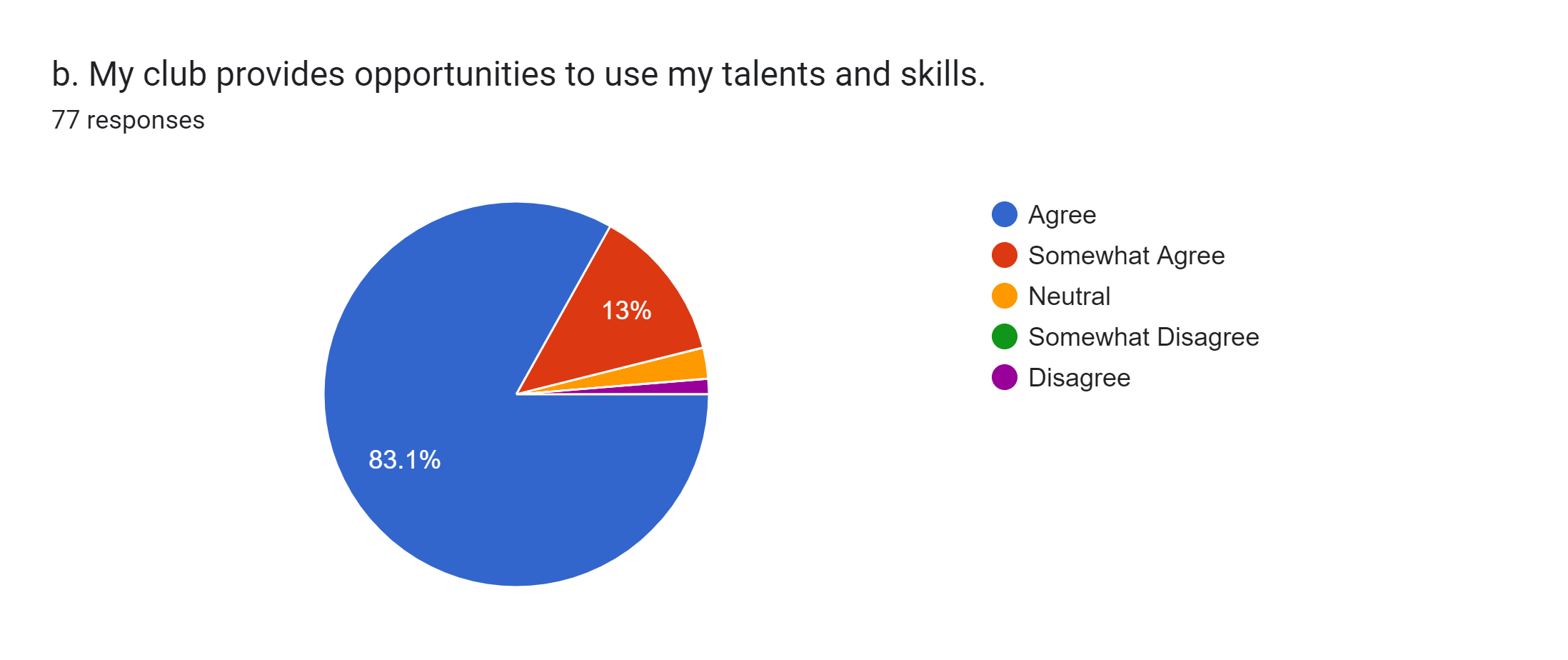 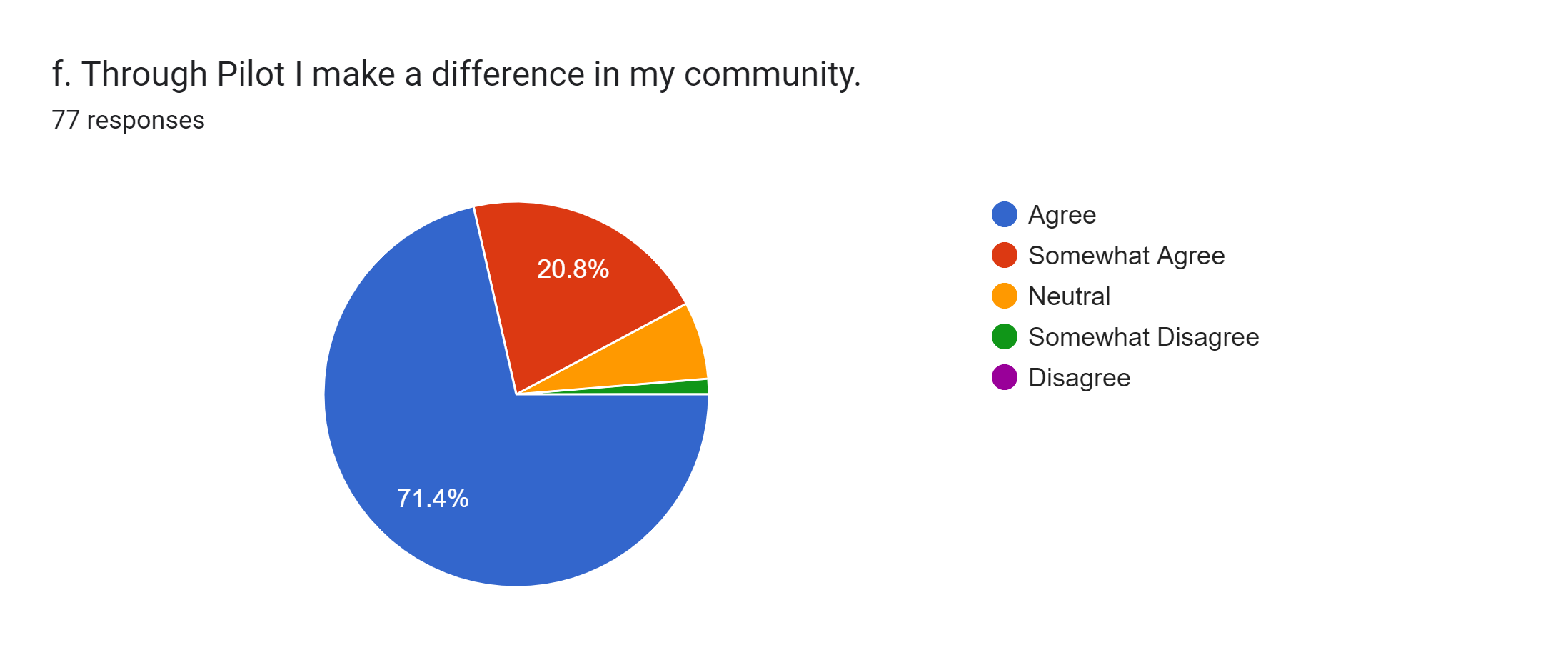 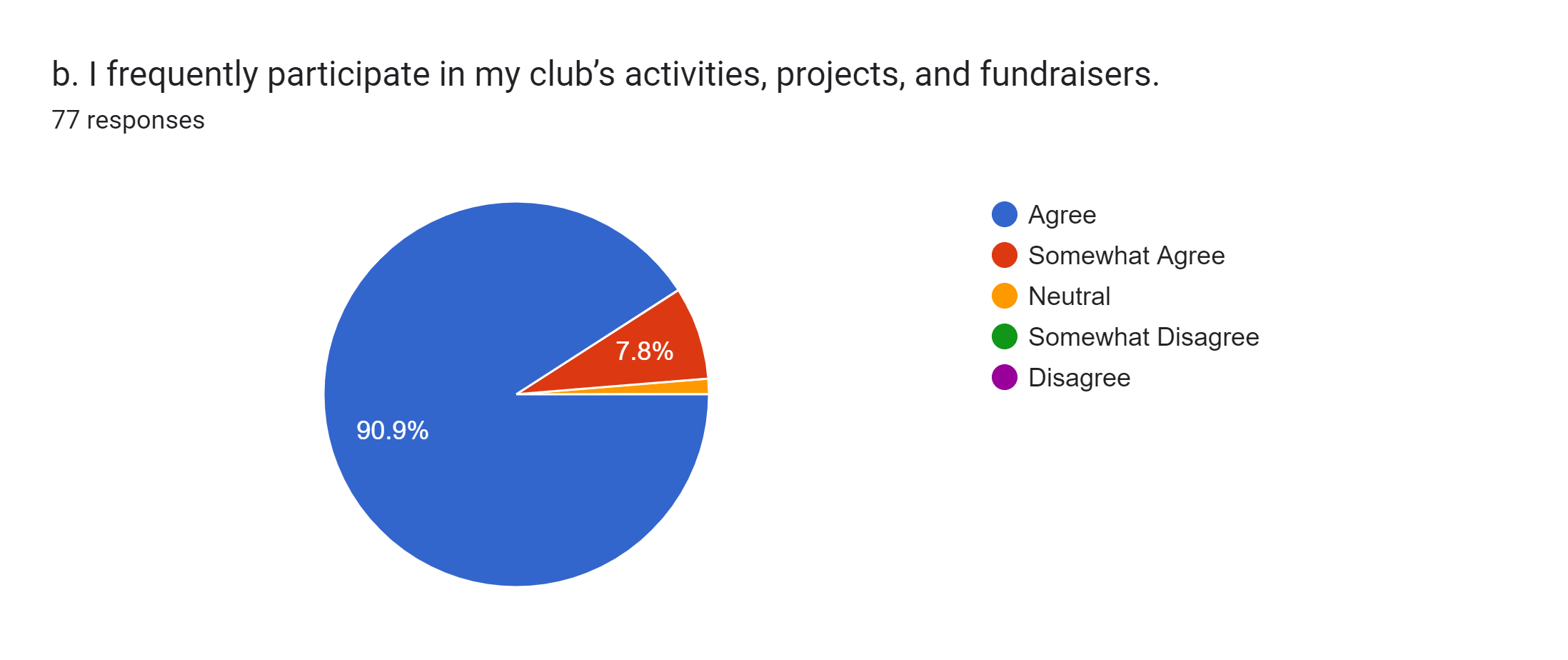 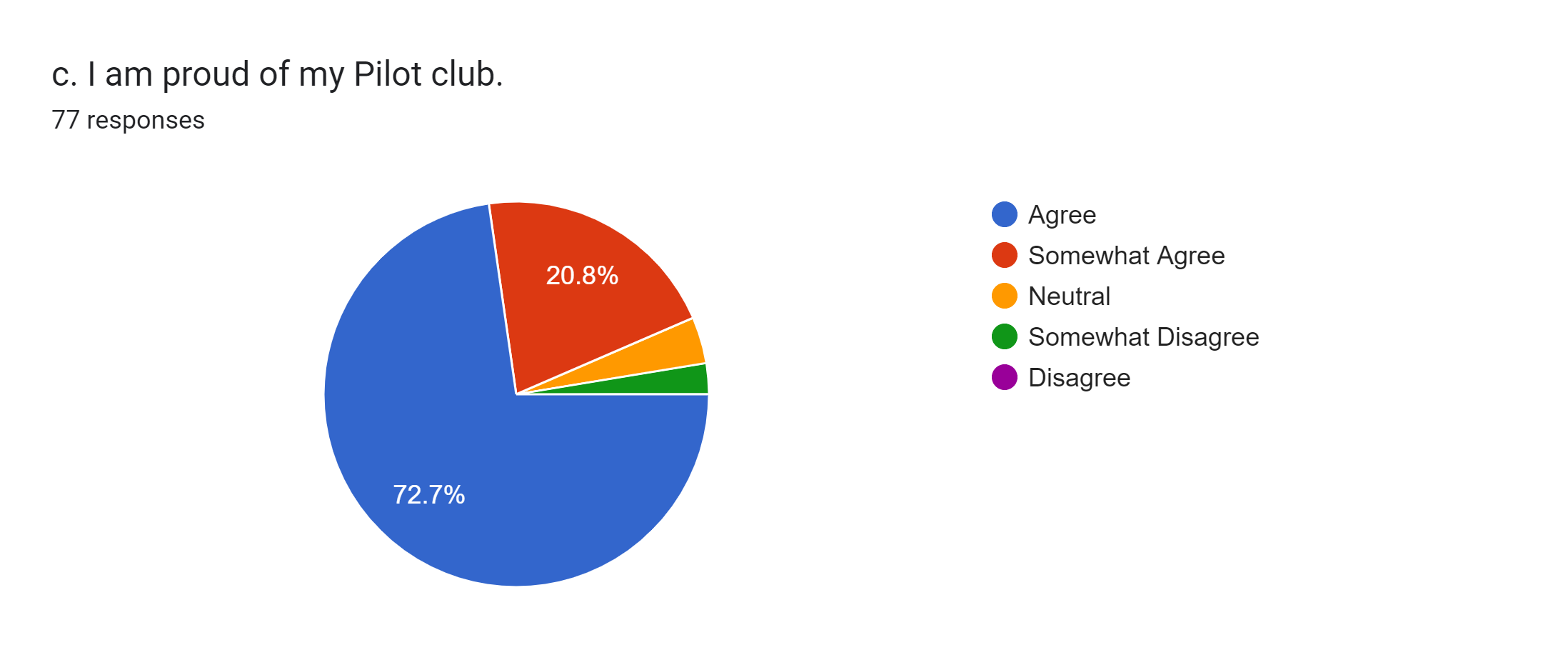 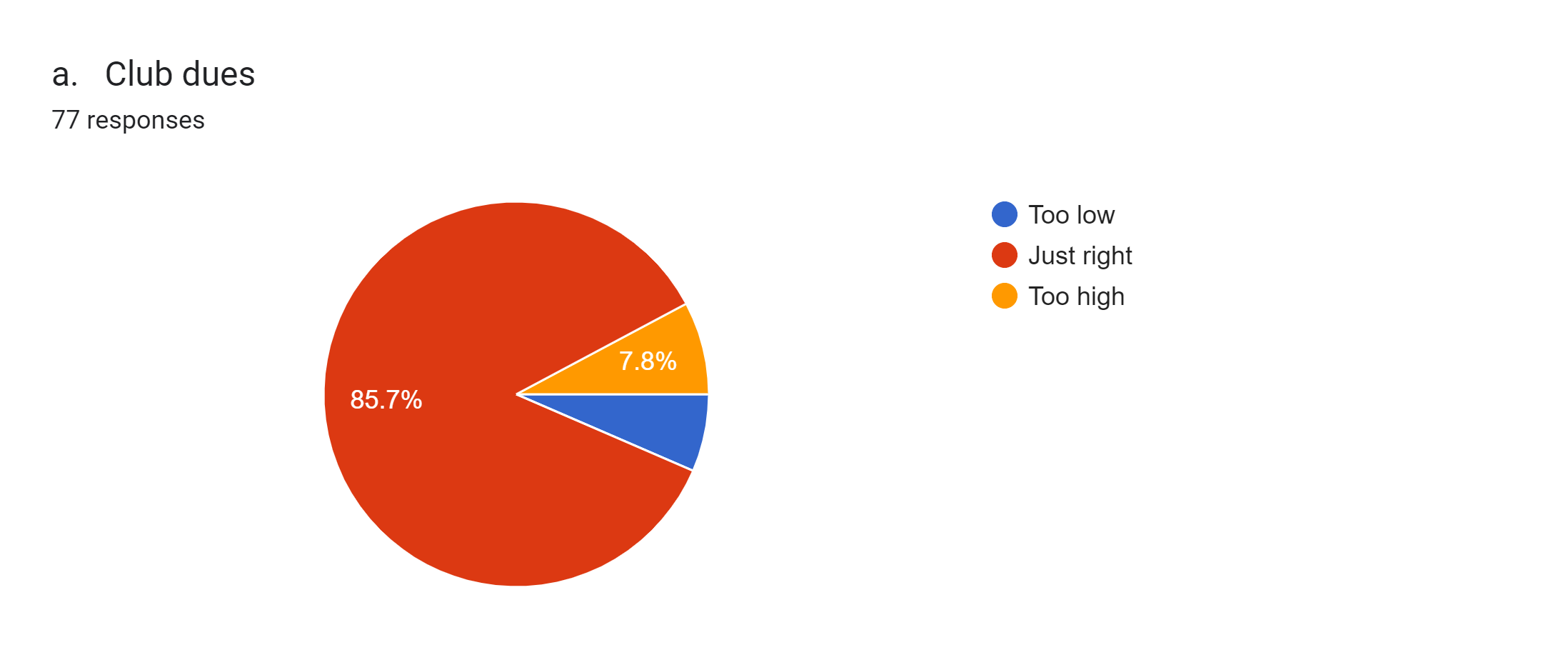 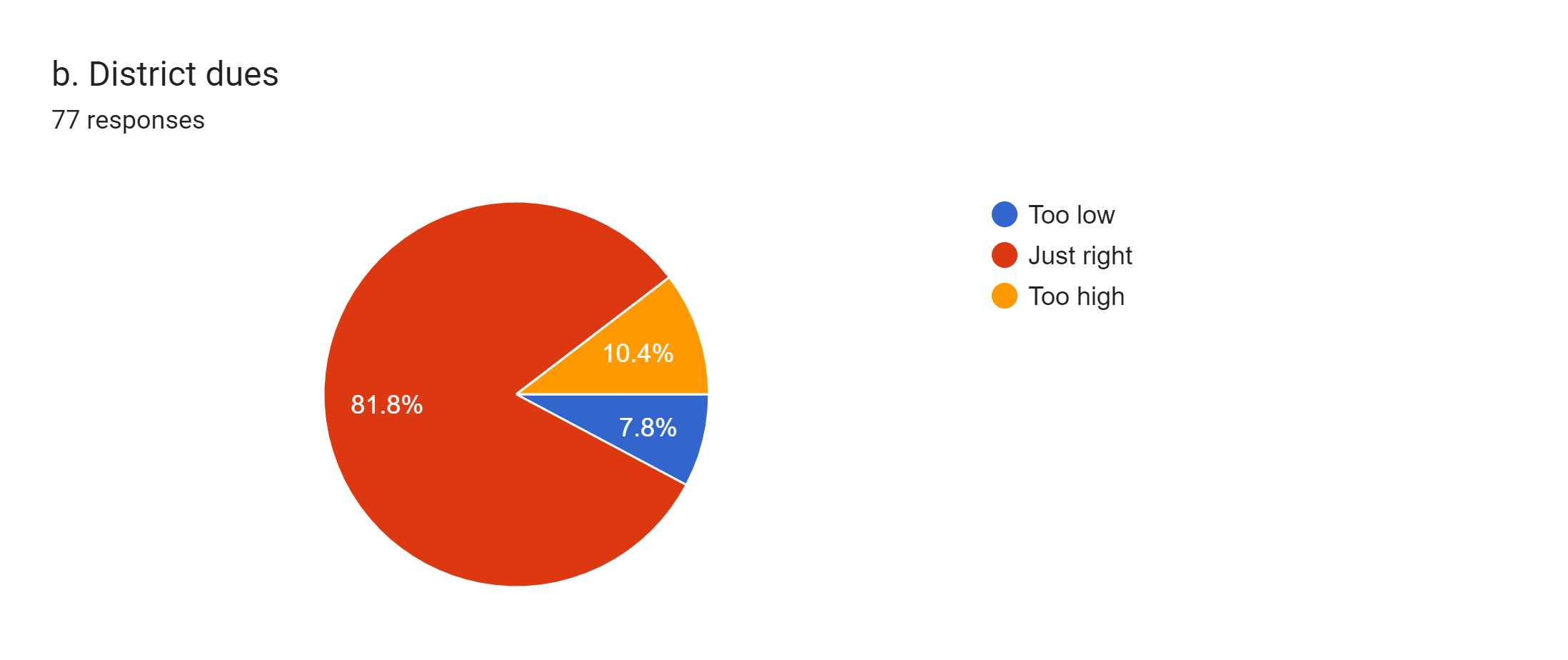 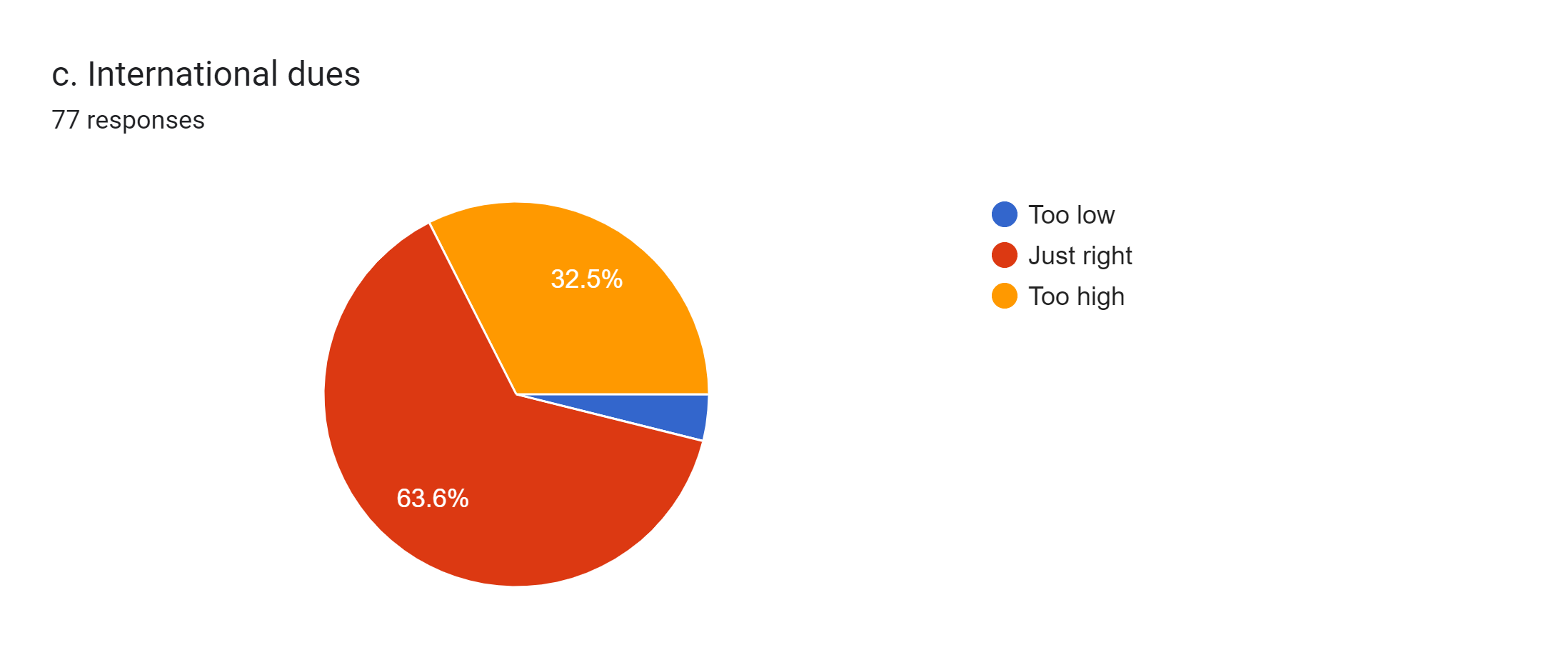 2020 – 2021  Executive Committee Board Members
[Speaker Notes: Our Executive Committee Board Members are from left to right:]
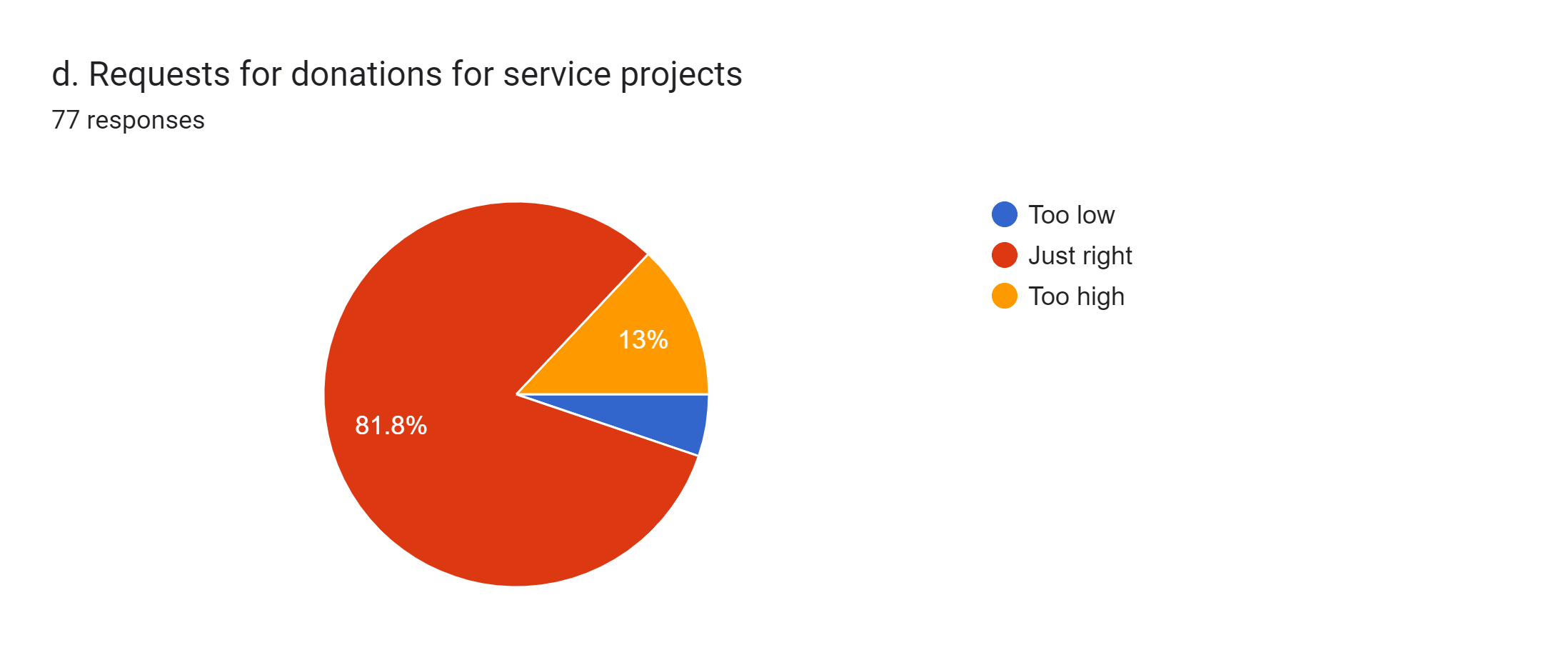 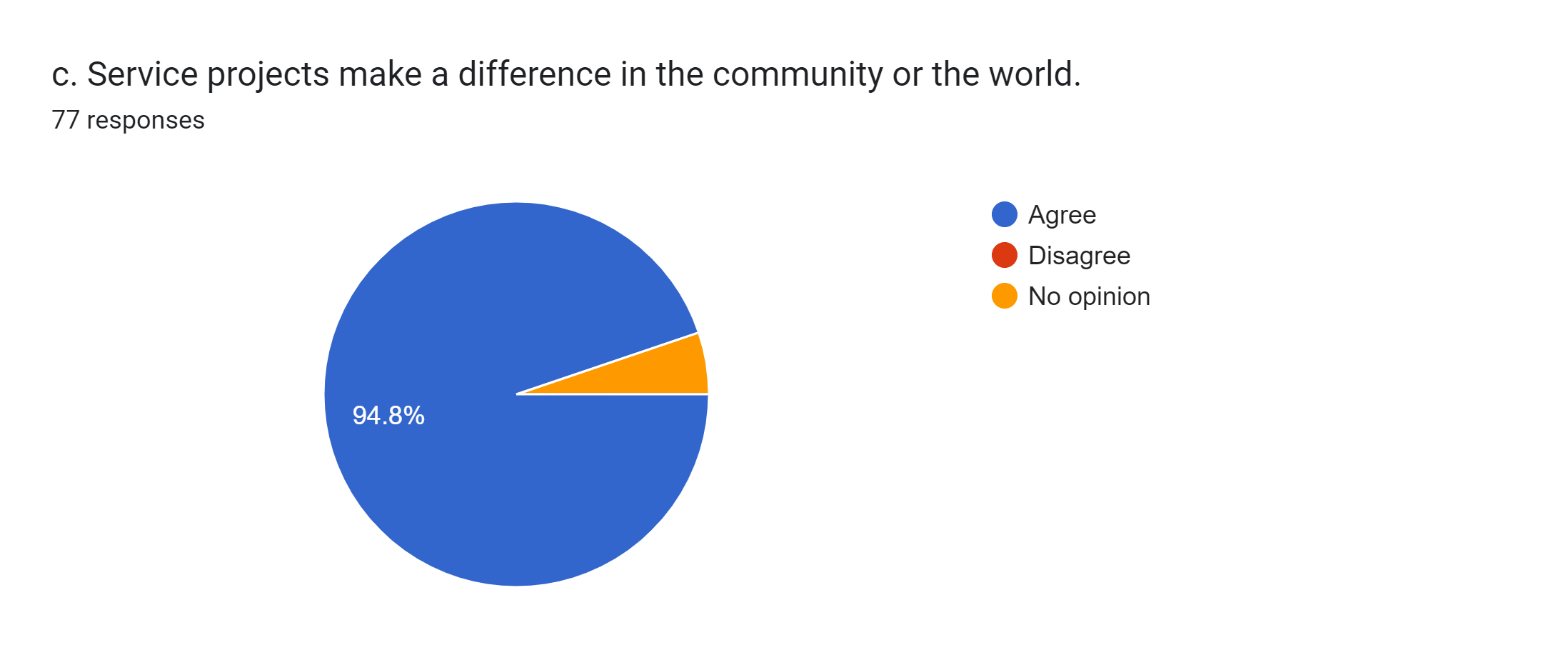 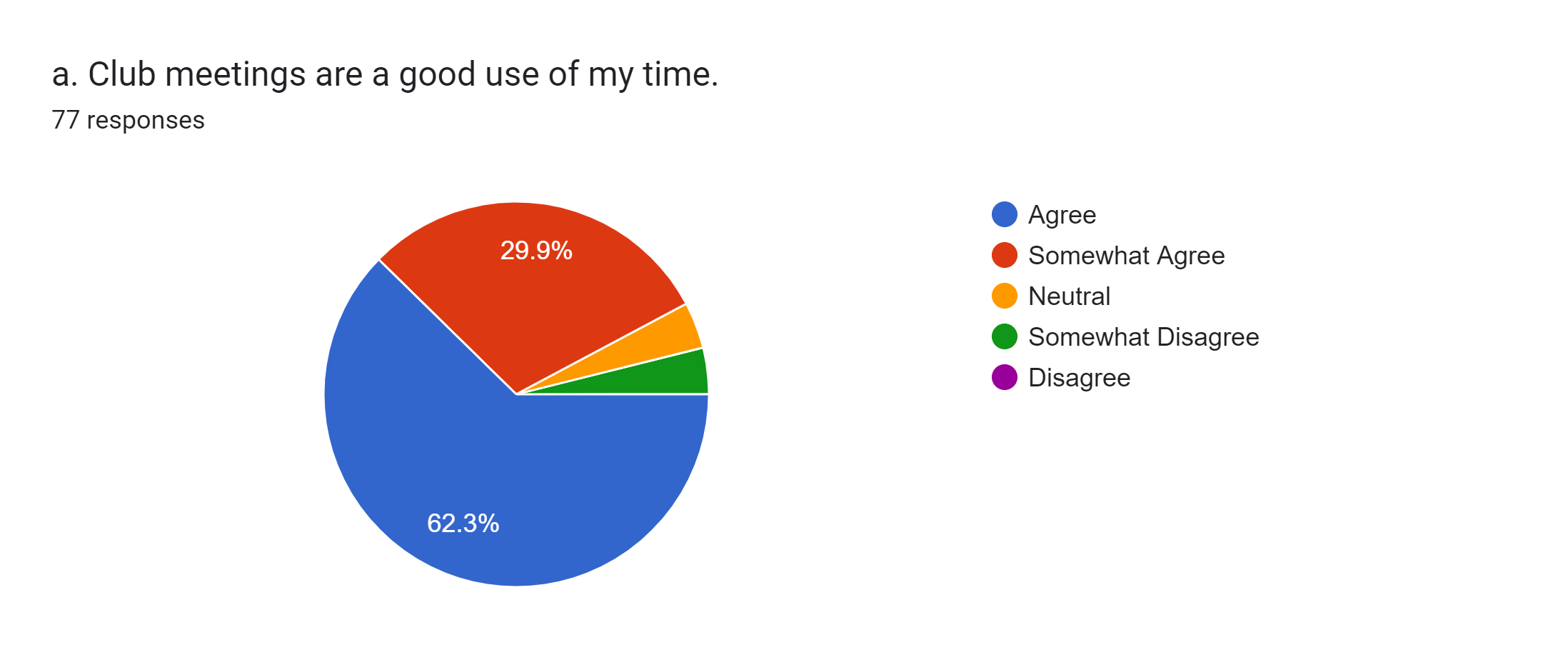 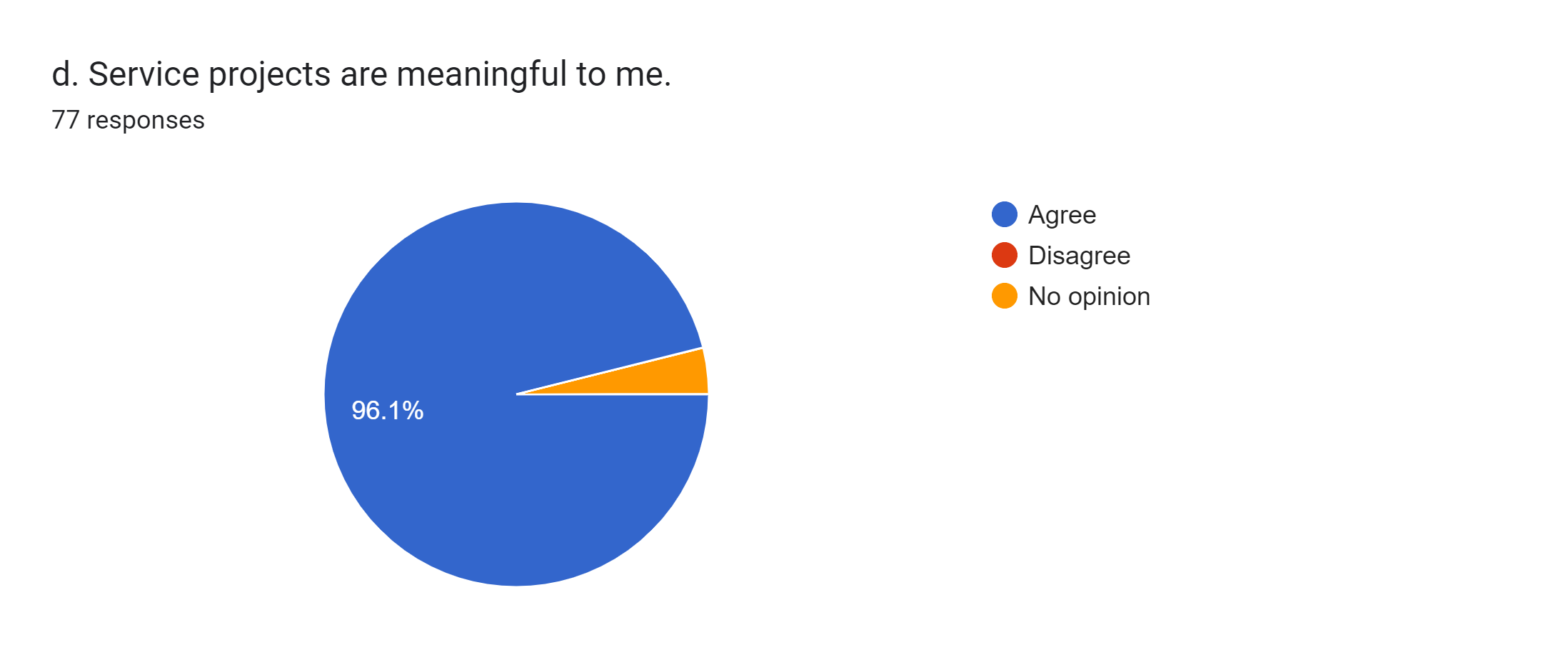 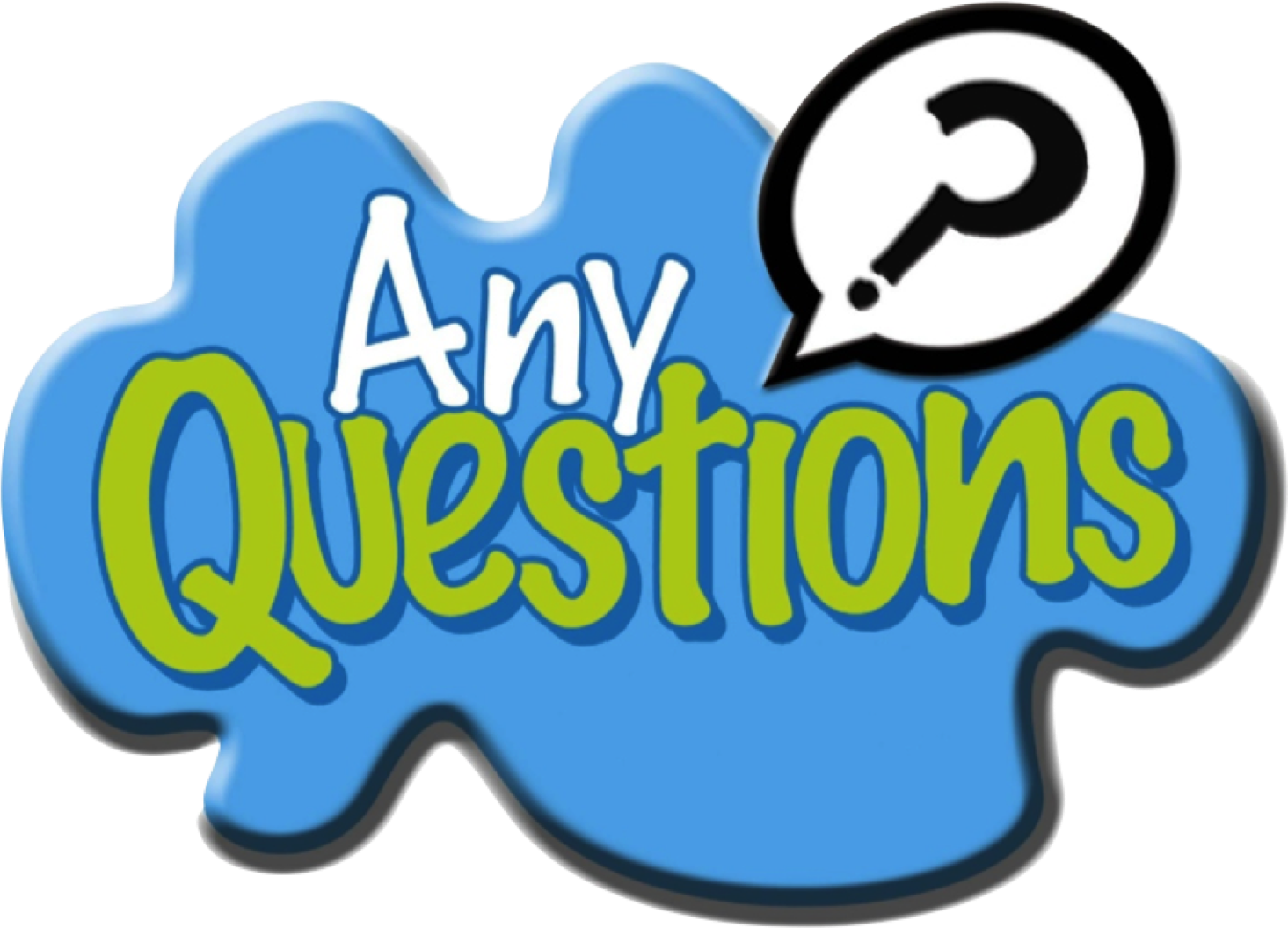 This Photo by Unknown Author is licensed under CC BY-NC